CASEP
Программа финансируется Европейским Союзом
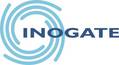 «Повышение потенциала МКУР ЦА и его институтов в вопросах развития ВИЭ и ЭЭ»“Программа по Устойчивой Энергетике для Центральной Азии:Возобновляемые Источники Энергии – Энергоэффективность”(CASEP)
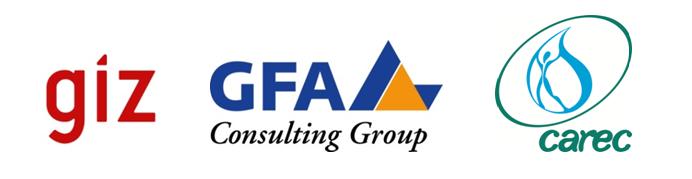 Реализуется:
CASEP
Программа финансируется Европейским Союзом
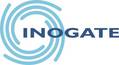 Что такое CASEP?
Программа, финансируемая ЕС сроком на 36 месяцев для регионального сотрудничества в области энергетики с бюджетом в 4 млн. Евро по техническому содействию, между Европейским Союзом и Странами Партнерами в Центральной Азии, и охватывающая вопросы «Устойчивой Энергетики» в Центральной Азии  
(дата завершения - апрель 2016 г.)      
(Организация Заказчик  EC DEVCO H2 Geographical Coordination Central Asia, Middle East/Gulf, Asia Regional Programmes)
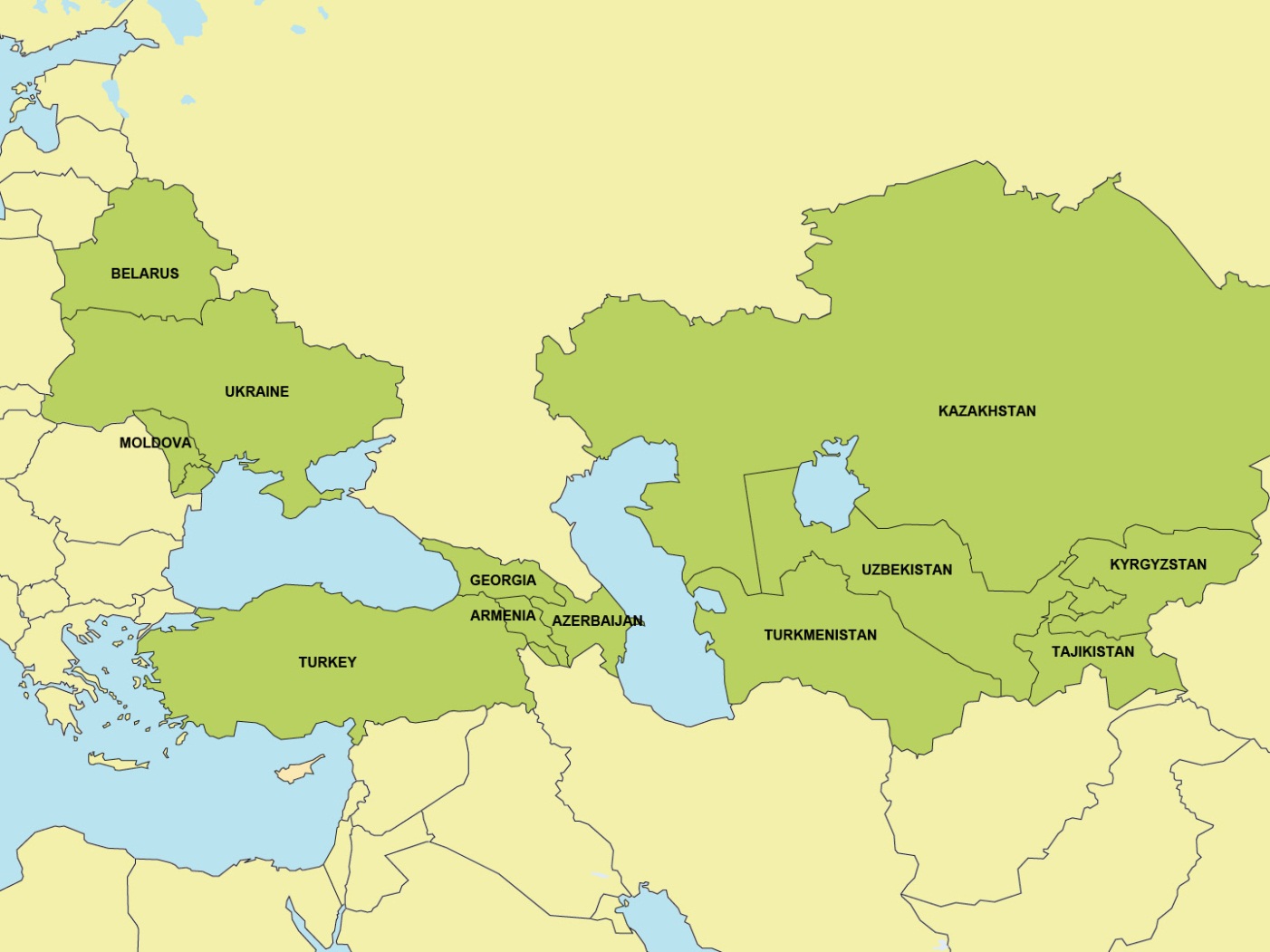 Бенефициарами являются 5  Стран Партнеров INOGATE в Центральной Азии: Казахстан, Кыргызстан, Таджикистан, Туркменистан и Узбекистан
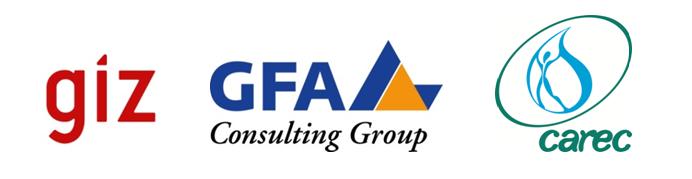 2
Реализуется :
Что такое CASEP?
CASEP
Программа финансируется Европейским Союзом
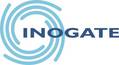 CASEP: устойчивая Энергетика; Продвижение ВИЭ и ЭЭ
Общей целью является внесение вклада по обеспечению бесперебойных, надежных и эффективных энергопоставок в странах Центральной Азии и таким образом, улучшению предварительных условий для региональной интеграции эффективных и устойчивых систем энергетики и расширения сотрудничества со странами ЕС

Целью является оказание содействия по установлению необходимых политик, регулятивных и институциональных механизмов позволяющих  распространение  возобновляемых источников энергии в системе энергоносителей стран бенефициаров также как и повышение энергоэффективности на национальном уровне …. в соответствии с приоритетами каждой страны
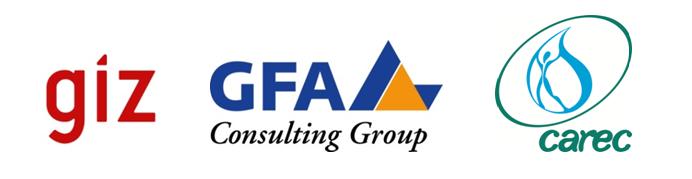 3
Реализуется :
CASEP
Программа финансируется Европейским Союзом
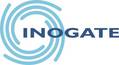 Что такое  CASEP?
Компоненты CASEP
1
Поддержка по выработке и формулированию политики для введения ВИЭ и ЭЭ на национальном и региональном уровнях
2
Профессиональное развитие местных партнеров в области политики и инструментам по ВИЭ и ЭЭ 
3
Разработка пилотных проектов в области ВИЭ и ЭЭ
4
Повышение информированности в области ВИЭ и ЭЭ
5
Координация деятельности с мероприятиями запланированными в рамках INOGATE
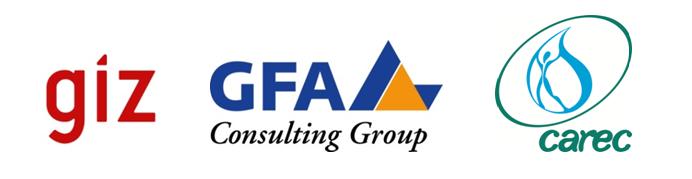 4
Реализуется :
CASEP
Программа финансируется Европейским Союзом
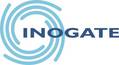 Рабочая программа: Региональная
Компонент 1:
Обзор систем, потенциала и правового статуса MKUR
Укрепление технического потенциала ЦА РЦ по ВИЭ по проведению оценки в области ВИЭ и навыков в данной сфере на региональном уровне 
Передовые методы ЕС:
Институциональные модели  
Финансовая мотивация по ВИЭ 
Энерго Аудит на предприятиях  
Компонент 2:
Оценка институционального потенциала MKUR
Компонент 4:
Неделя Устойчивой Энергетики (Обмен Региональным Опытом в области Планирования и Реализации Политик по Устойчивой Энергетике: ЭЭ/ВИЭ)
Мероприятие в поддержку МКУР
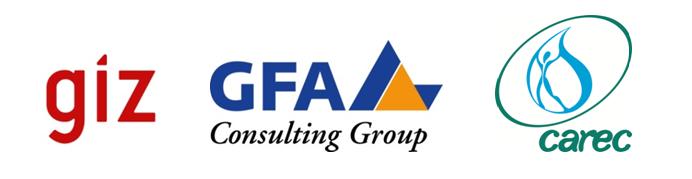 5
Реализуется :
CASEP
Программа финансируется Европейским Союзом
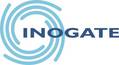 Программа по Устойчивой Энергетике для Центральной Азии:Возобновляемые Источники Энергии - Энергоэффективность (CASEP)
Контактные данные – Команды CASEP:
Пол Мулэн 		-   Руководитель Проекта
paul.moulin@giz.de
Илзе Пурина 		-   EE
ilze.purina@giz.de
Паата Джанелидзе 	-   RES
paata.janelidze@giz.de			
	   www.casepresee.org 
СПАСИБО!!!
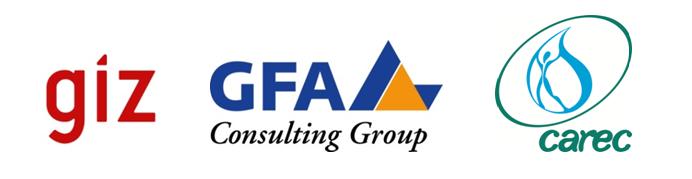 6
6
Реализуется :